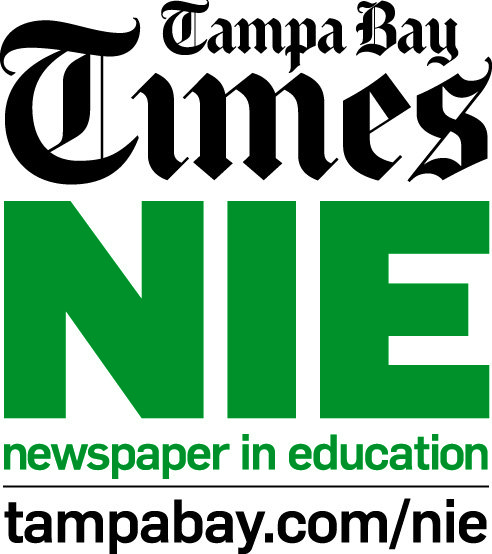 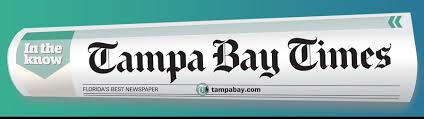 Tampabay.com/nie
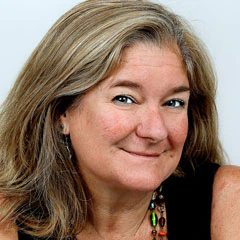 I am a listener, a writer, a podcaster. I love embedding in strangers’ lives and sharing their stories. When I was 6 years old, growing up in D.C. during the Watergate scandal, I told my parents I was going to be a journalist. I was editor of the newspaper at the University of Virginia, then worked in newsrooms across the East Coast. Over the last 30 years, I have written more than 3,000 stories. I came to the Times in 2000 and have followed a feral child who was adopted, a girl whose dad dropped her off a bridge and a dying boy waiting for his miracle. I’ve won dozens of national awards, including the Pulitzer Prize for feature writing. I’m also a mother, a dog lover and die-hard Deadhead.
C.A.S.T
Character:
Write about people, not issues -- could also be a town, building, corporation 
Look for stakeholders -- everyman vs. outlier
You need access, insight, introspection
 
Action:
Something has to happen -- Can I watch it unfold? Recreate it?
A quest, question or complication
Tension, motive, what’s at stake?
 
Setting:
Sense of place -- Movie openings, transport the readers
Drone-level overview
Or a single window
Can you go there?
Recreate the place -- Google earth, old maps, photos, weather reports, census data
 
Theme:
One word
Universal connection
Why of the why
REPORTING AND INTERVIEWING
Get the 5 W’s
Who
What
Where
When 
Why
 Vacuum the scene -- Lights, carpet, clutter, shade, weather, pictures on walls, trophies
Five senses -- See, hear, smell, taste, feel
Go along for the ride -- Grocery shop, baseball practice, hang at the bar
Observe and interview -- Ideally at different times
Aim for conversation, then intimacy
Seek internal dialog -- What were you thinking? Feeling? Praying for?
FOCUS AND FRAMING
VOICE
Inhabit your character, be the bus driver
Whose perspective? – Stakeholders

Internal dialog -- Hopes, dreams, worries, fears, prayers
Ease up on attribution, titles, jargon
Write with authority -- Own it!
WRITING AND EDITING
WRITELANE PODCAST
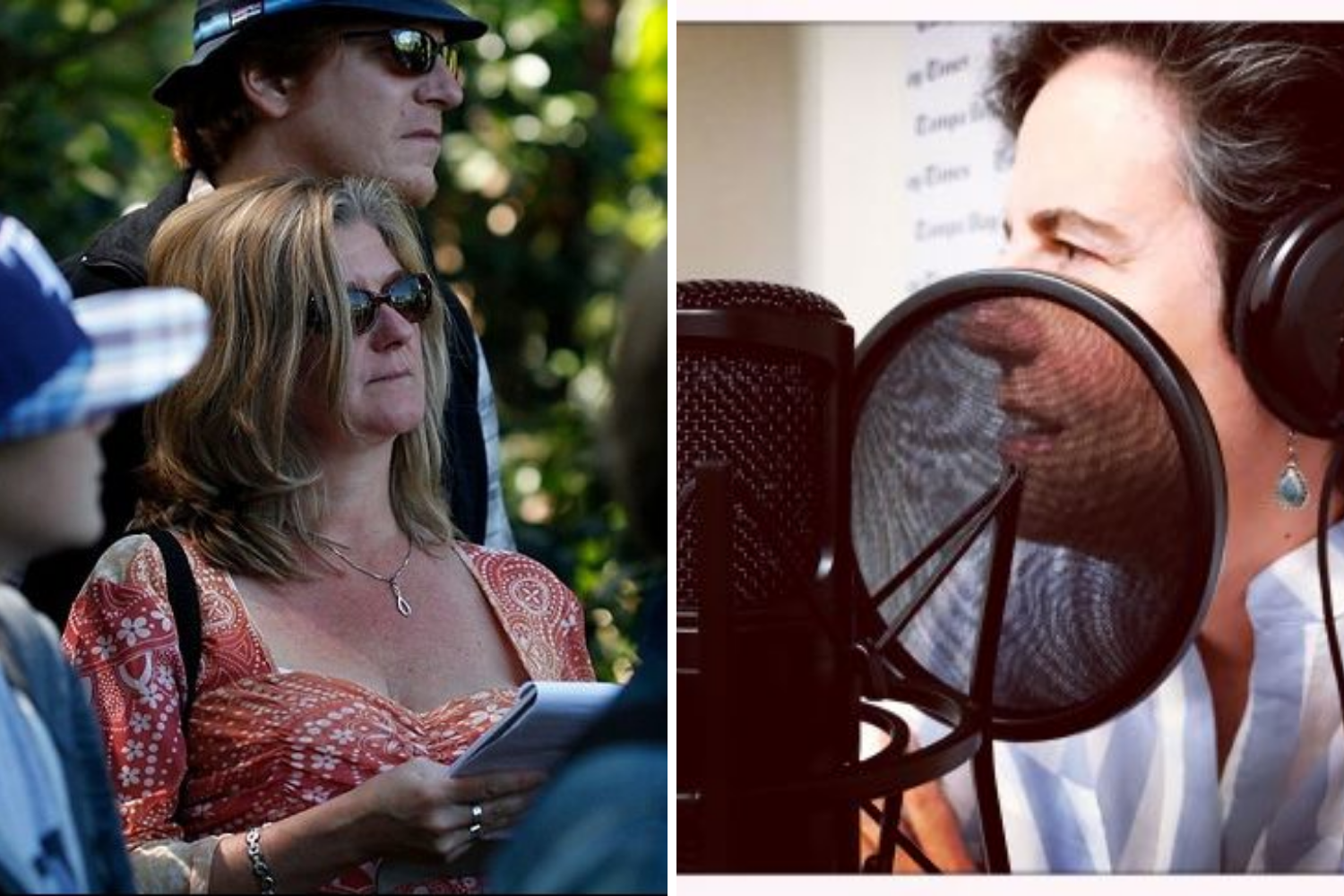 WRITELANE PODCAST
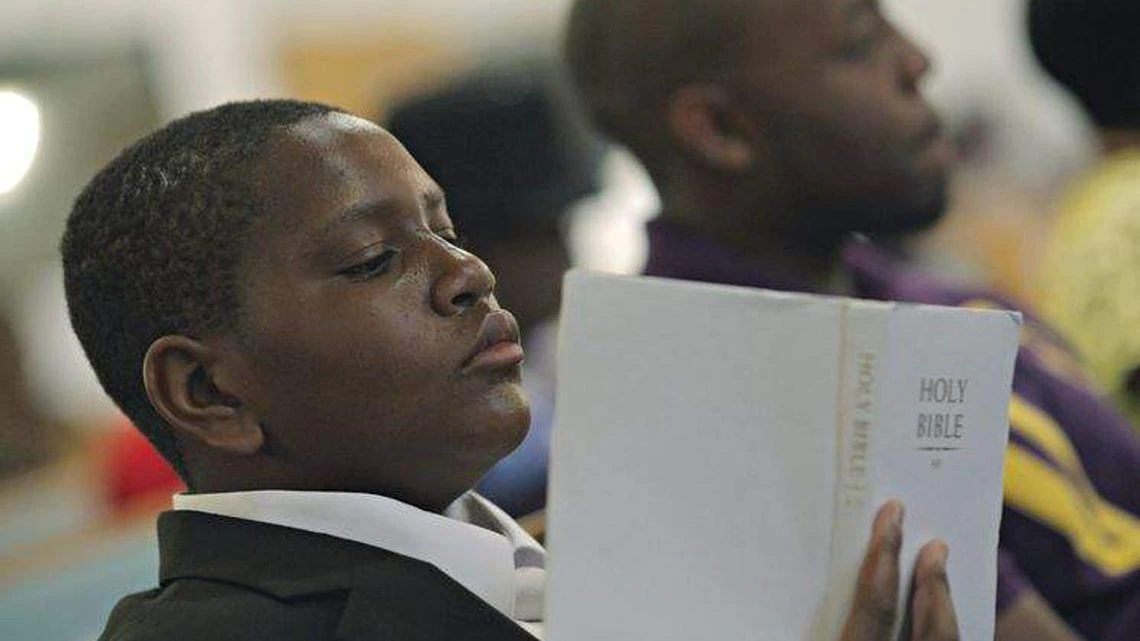 WRITELANE PODCAST
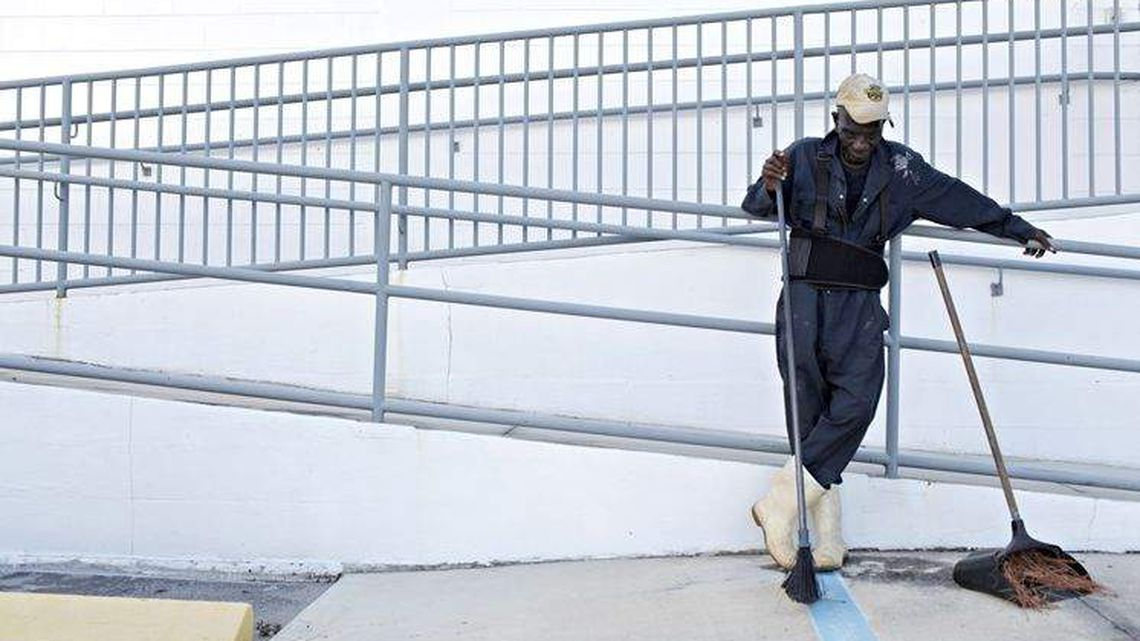 WRITELANE PODCAST
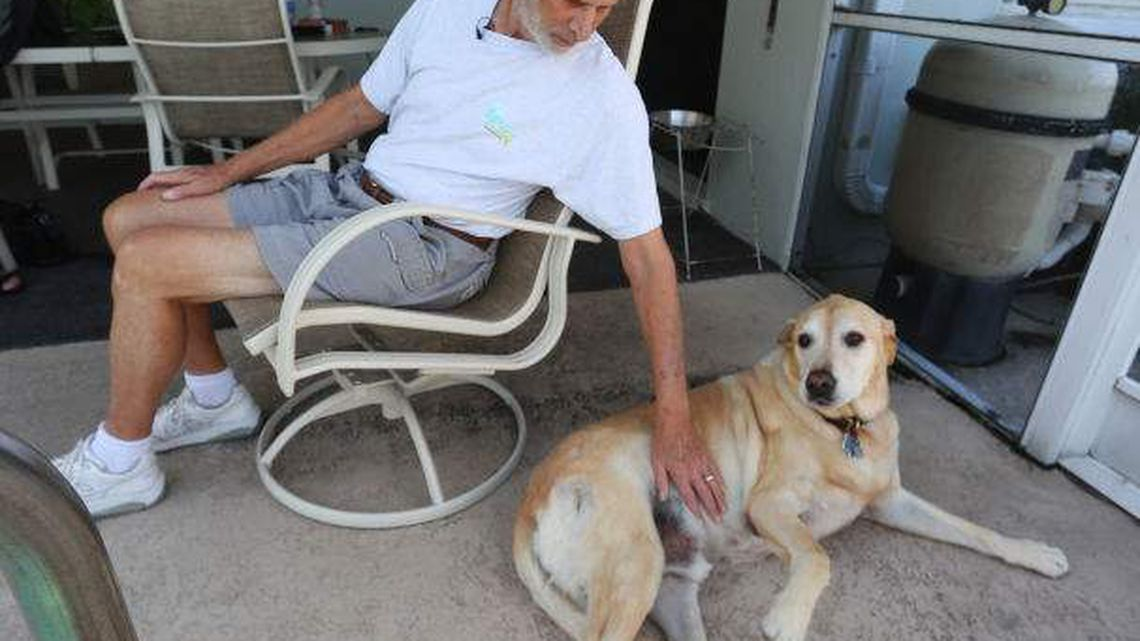 WRITELANE PODCAST
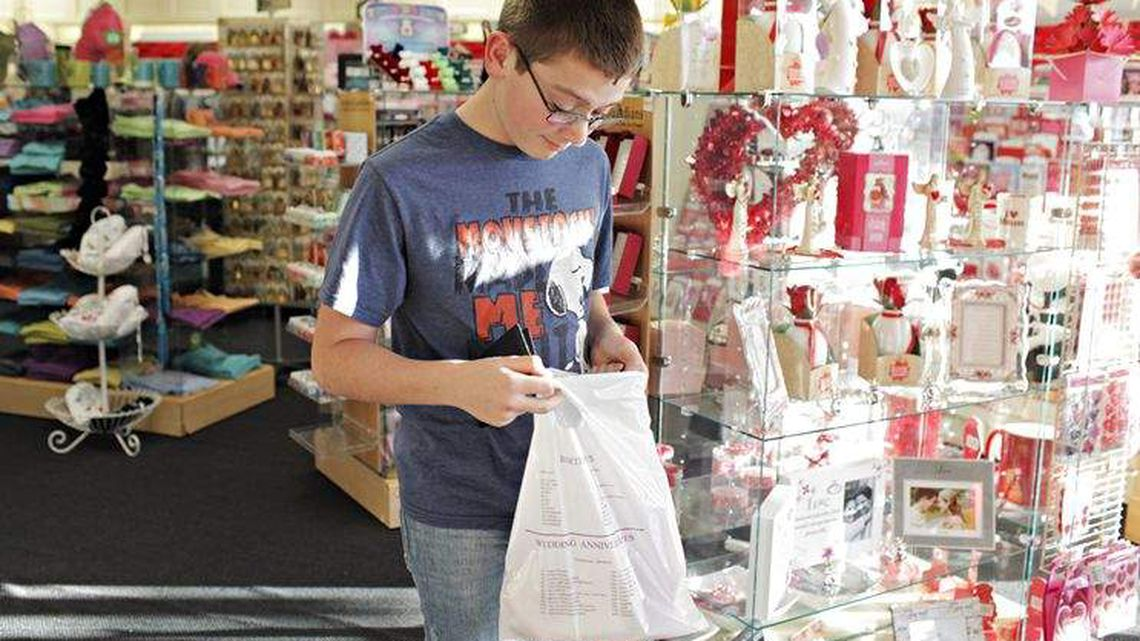 WRITELANE PODCAST
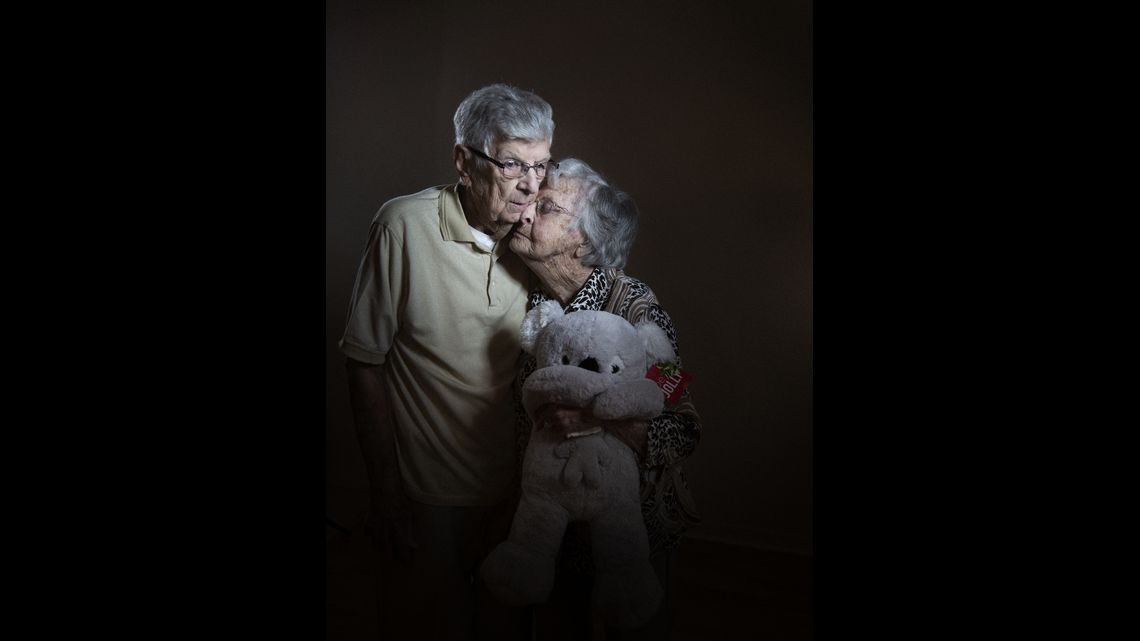 WRITELANE PODCAST
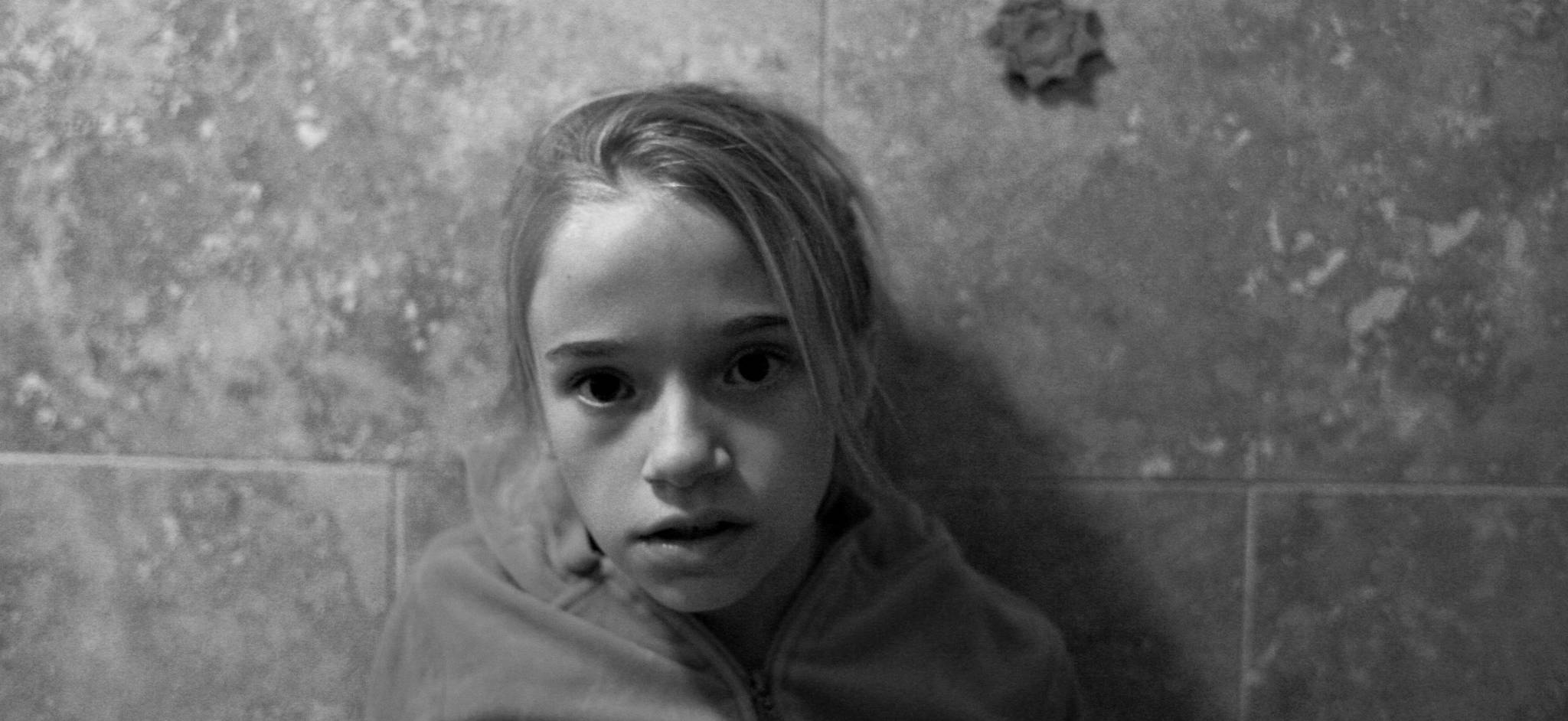 Q & A
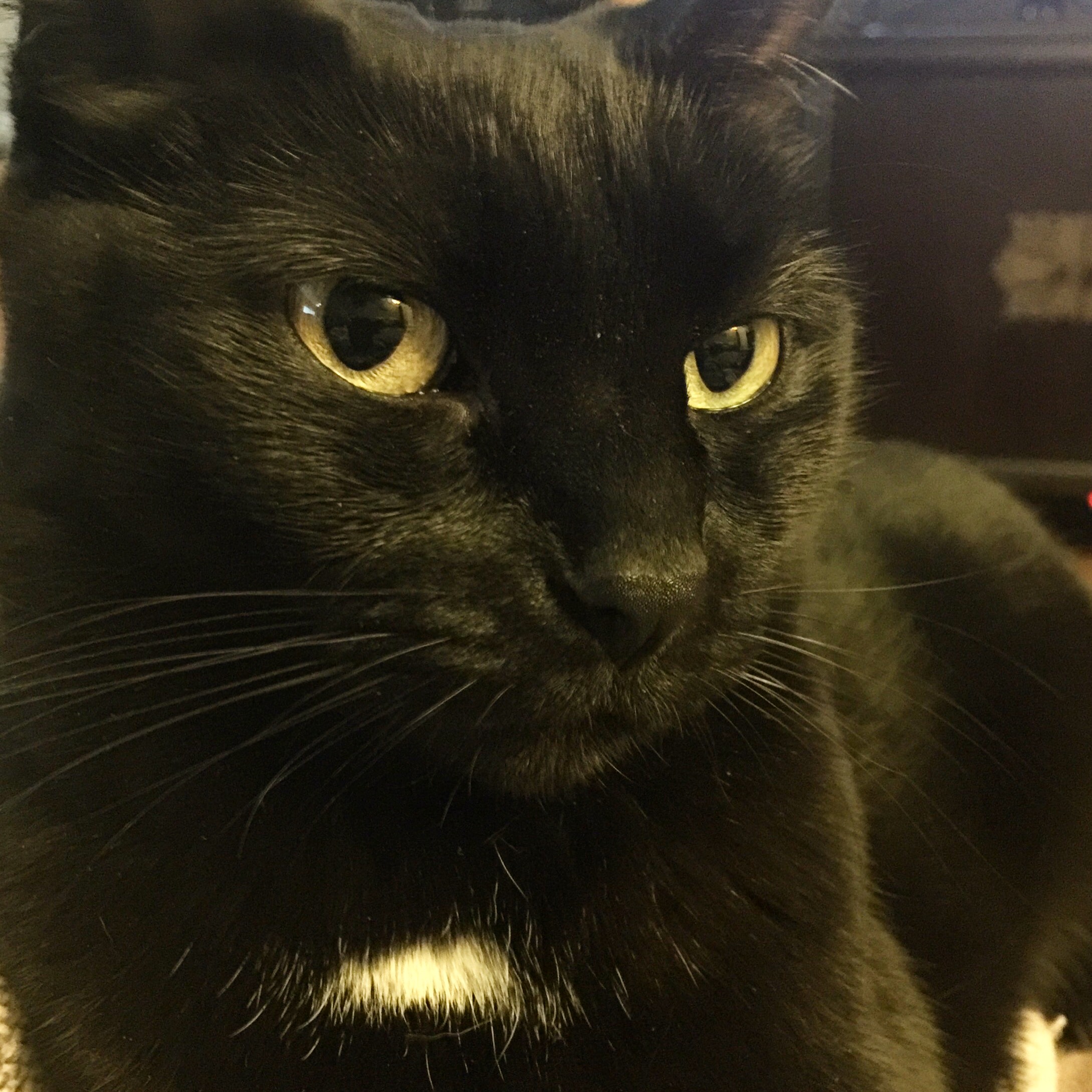 Let me introduce myself …

jpushkin@tampabay.com
Jodi Pushkin, manager and curriculum writer Tampa Bay Times Newspaper in Education program since 2005

Curriculum writer for NIE programs since 2000

Teacher since 1990

Currently adjunct professor at Saint Leo University, Pasco Hernando State College and Hillsborough Community College
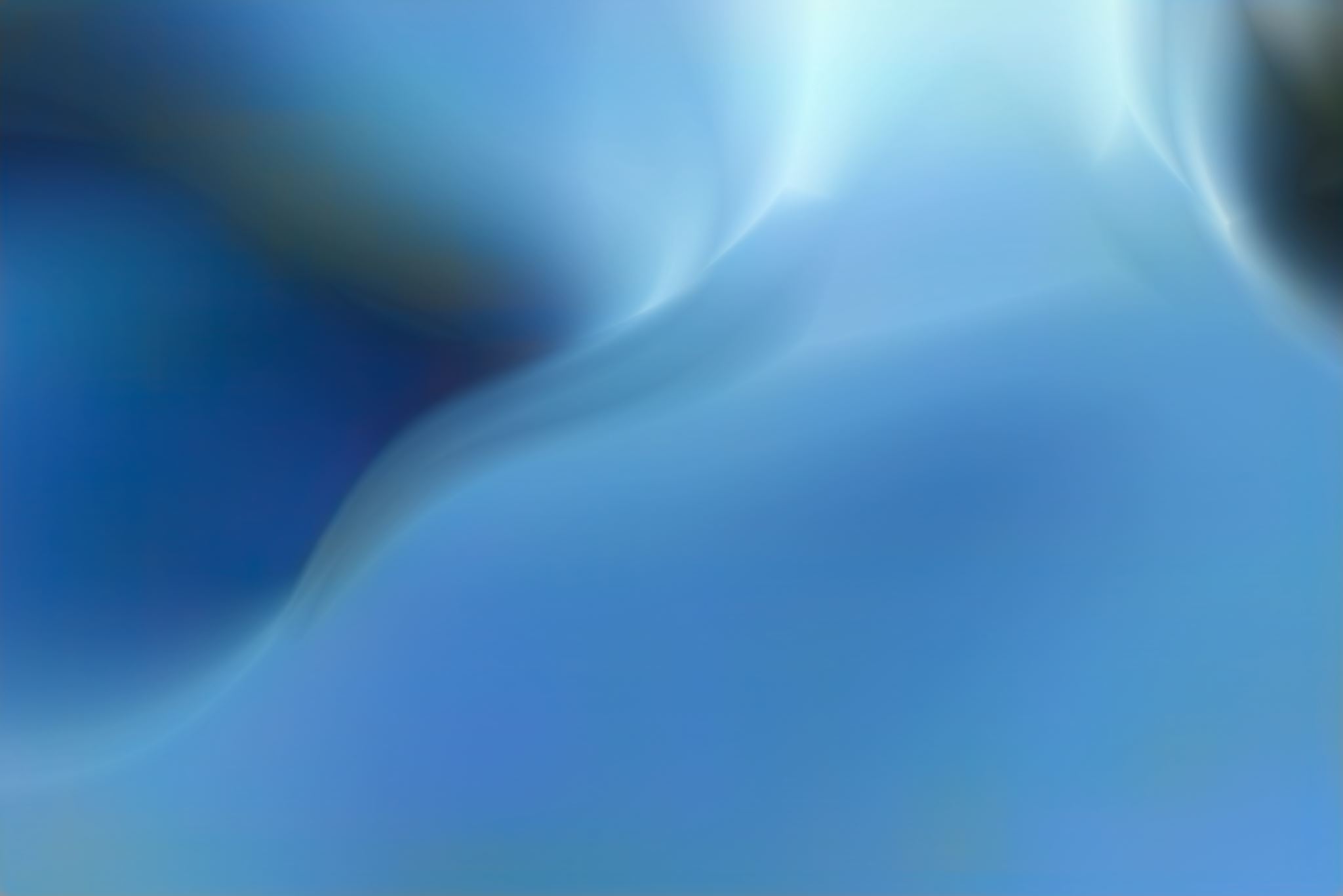 Developing Daily Habits


Using the newspaper in your classroom and NIE curriculum on a regular basis helps students develop daily reading habits that they will carry through their lives. 

The Times provides a vital link to the real world for students who too often do not realize the value of their academic programs. The study of today's critical issues, events and people helps students understand the past and see a role for themselves in their future world.
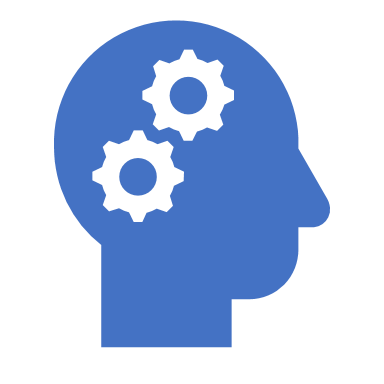 Why Use the Newspaper?

The terms “informational text” and “nonfiction” are often considered synonyms and used interchangeably. However, these types of texts are not the same. 

According to Scholastic magazine, “Informational text is a type of nonfiction — a very important type. Nonfiction includes any text that is factual. (Or, by some definitions, any type of literature that is factual, which would exclude texts such as menus and street signs.) Informational text differs from other types of nonfiction in purpose, features, and format.”
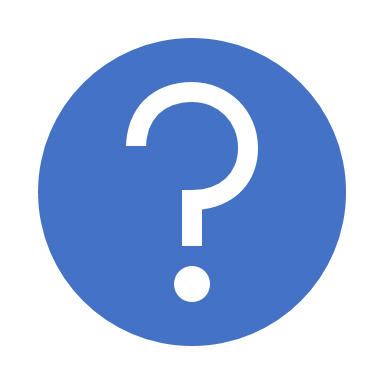 Informational text

The information within the pages of the newspaper can be primary and secondary sources. The information can be fact and opinion.

The term informational text includes various types of texts:
Essays
Articles
Letters
Images
Cartoons
Photographs
Advertisements
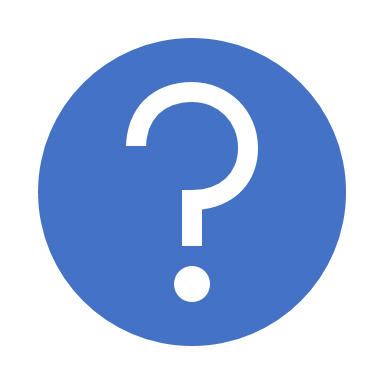 Rhetoric

Rhetoric is using language effectively to persuade, inform, educate, or entertain.

The newspaper offers different forms of rhetoric in each of its sections: news, opinion, features, sports, comics, advertising, political cartoons, advertorials, photos.
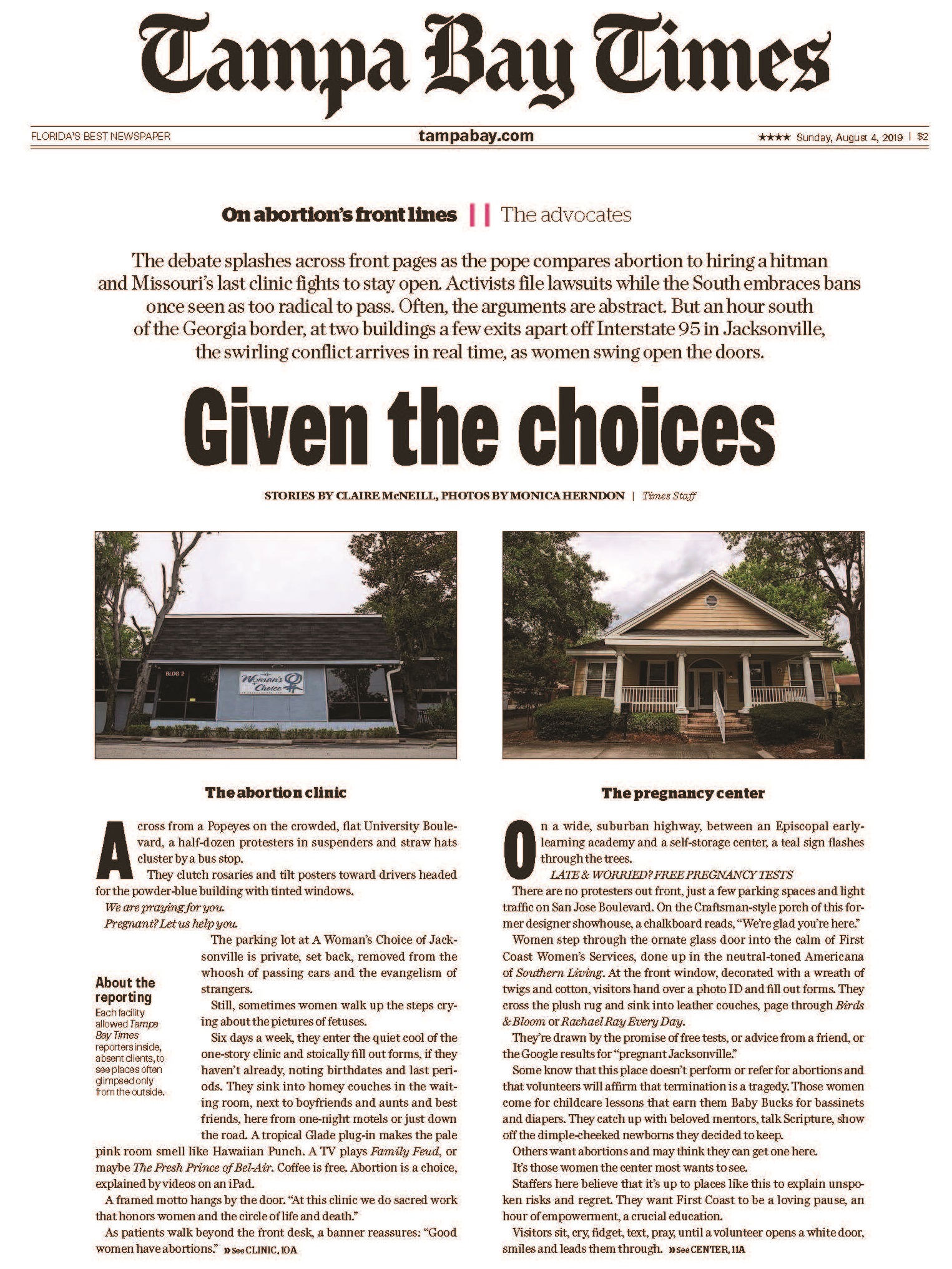 The W’s
Reading closely and looking for evidence:
Who?
What?
Why?
Where?
When?
Evidence and Claims
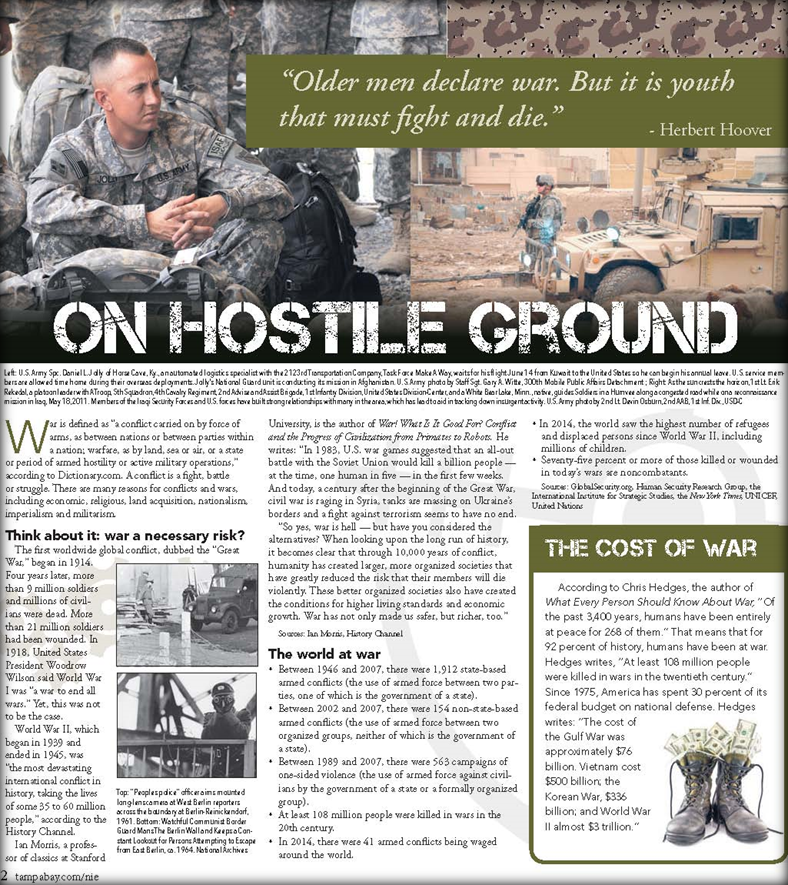 What evidence does author provide?

What claims does author make implicitly?

Using the evidence, create an argument.
Inquiry and Investigation
Reading like a detective: Close Reading
Essential Question: Why is Brown vs. Education a Landmark Decision? (8-9)

Text dependent questions:
What is the basis of the Brown vs. Education case? 
By reading through the text, what can you infer the definition of a  “landmark decision” is? 
Going beyond the text
Based on this text, how would schools in your area look, had the Supreme Court not ruled against segregation in 1954?
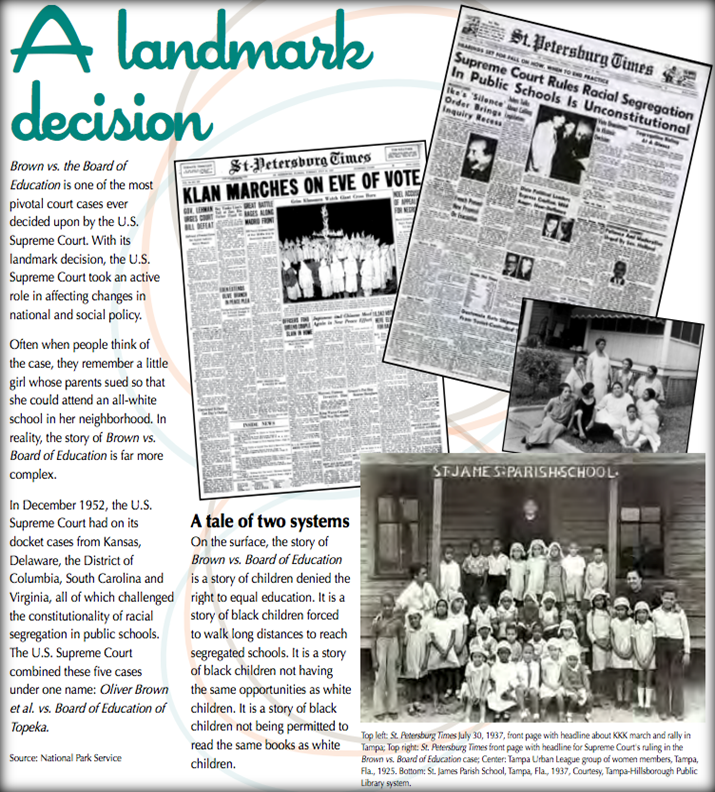 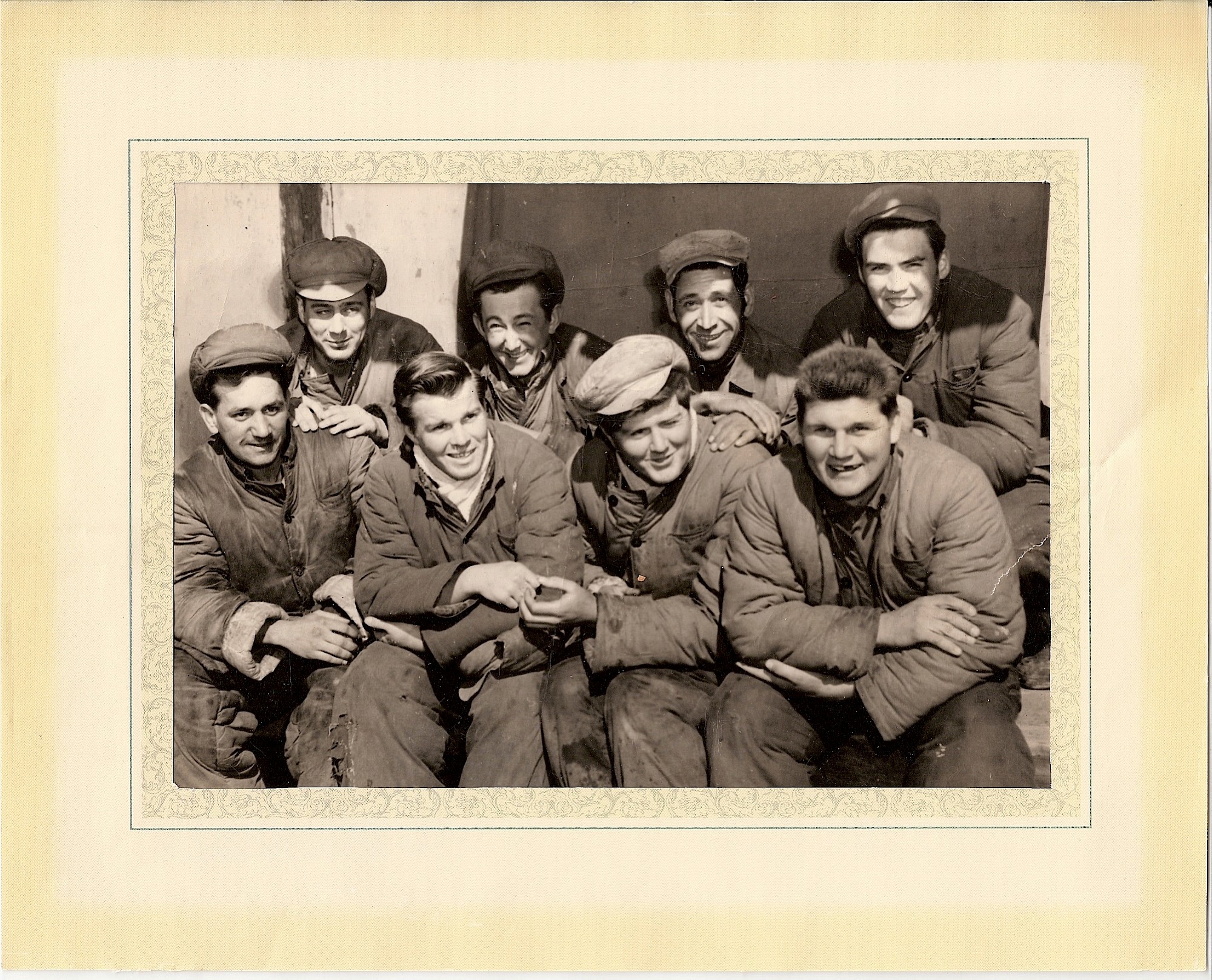 Interpreting images & graphics
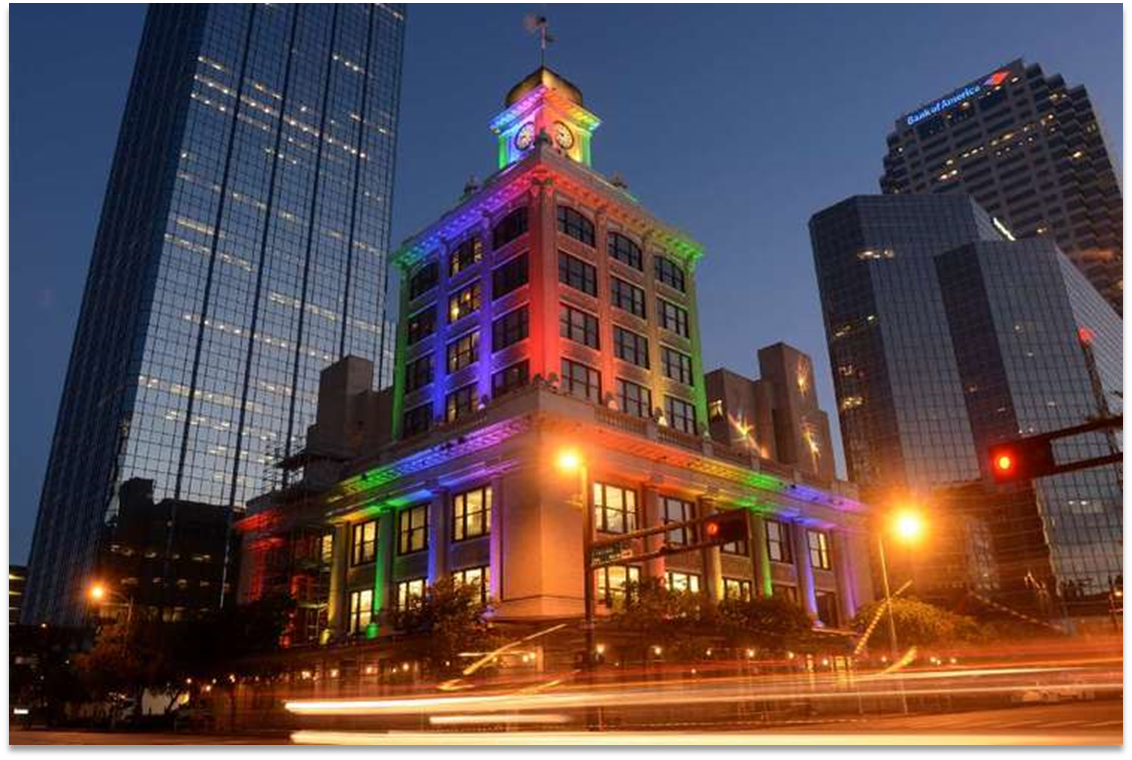 Interpreting Photos – All Eyes
tampabay.com/photos
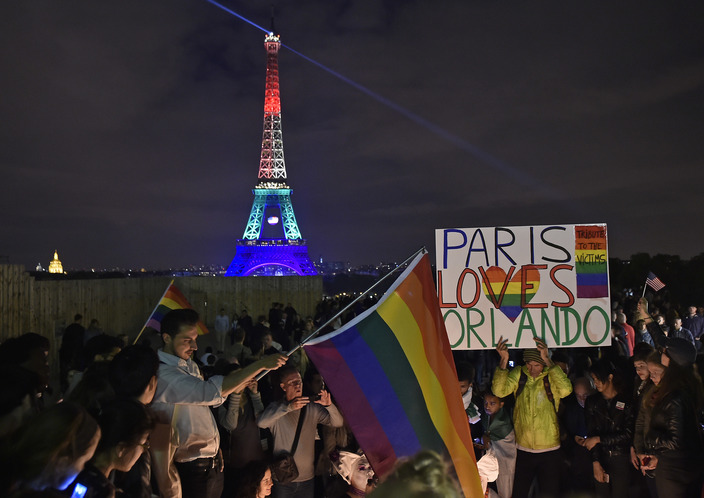 Interpreting photos … All Eyes
tampabay.com/photos
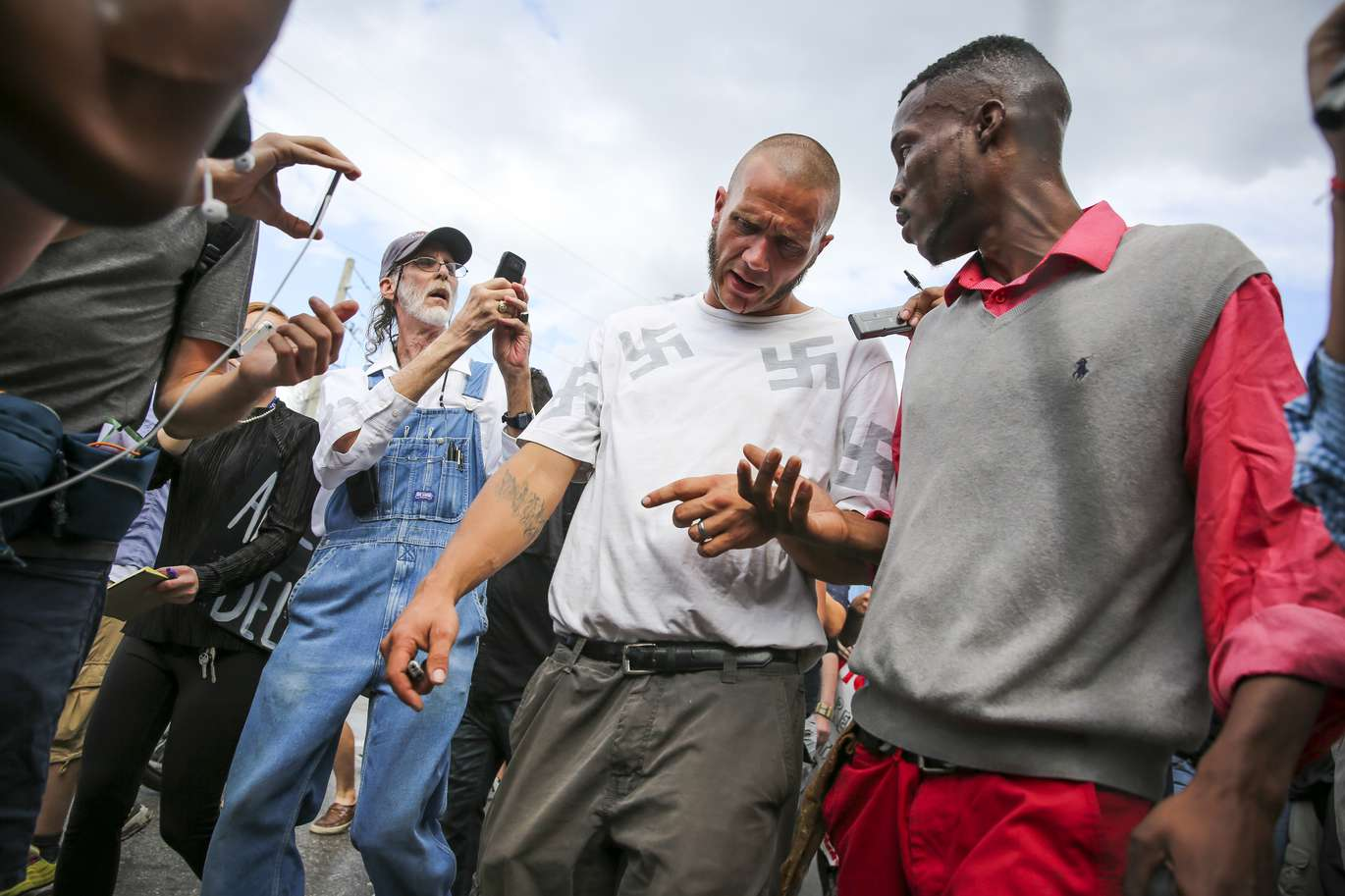 Interpreting Photos – All Eyes
tampabay.com/photos
Tampabay.com/nie



Tampabay.com/nie
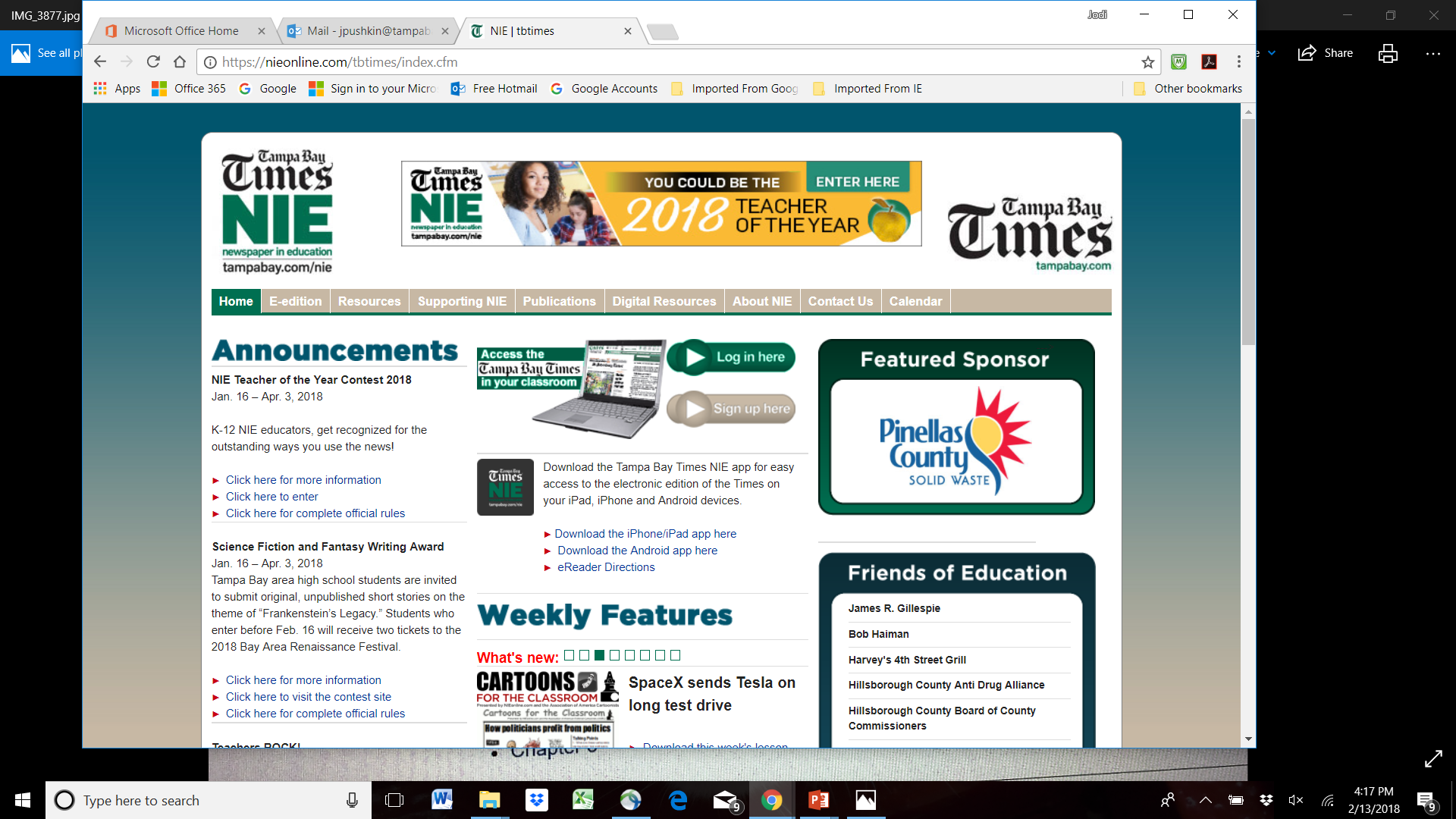 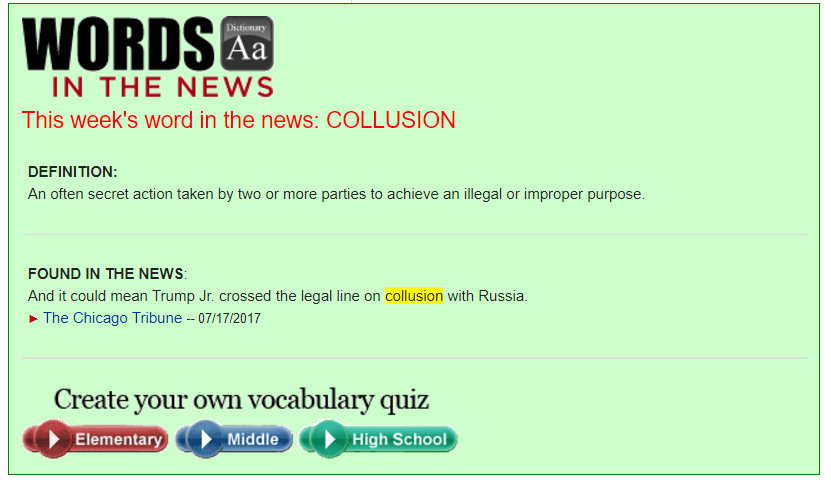 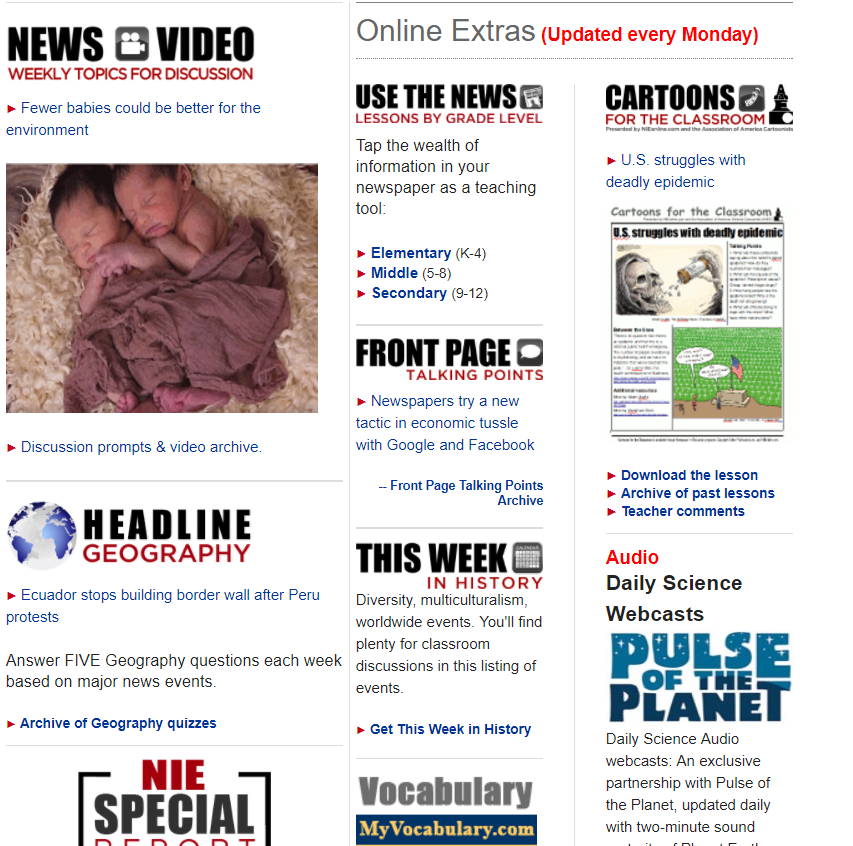 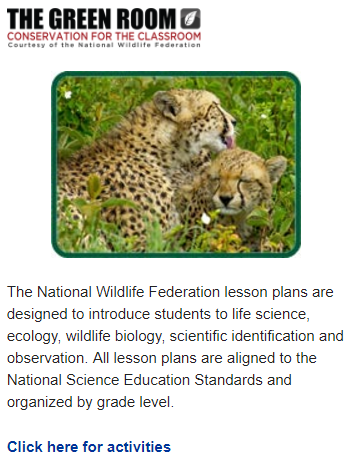 Resources







Resources
Publications
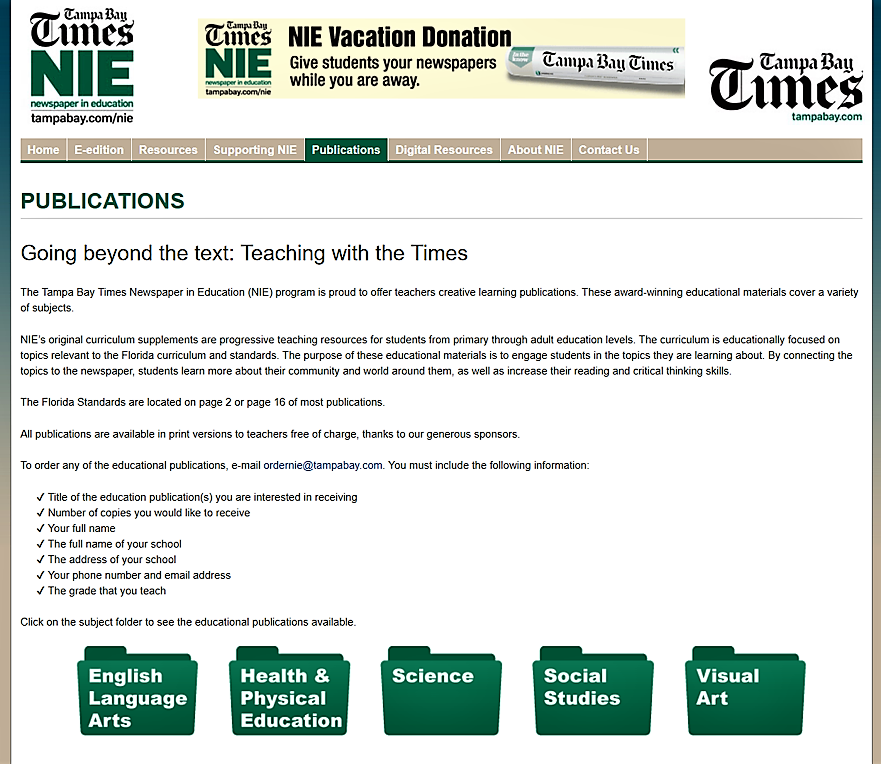 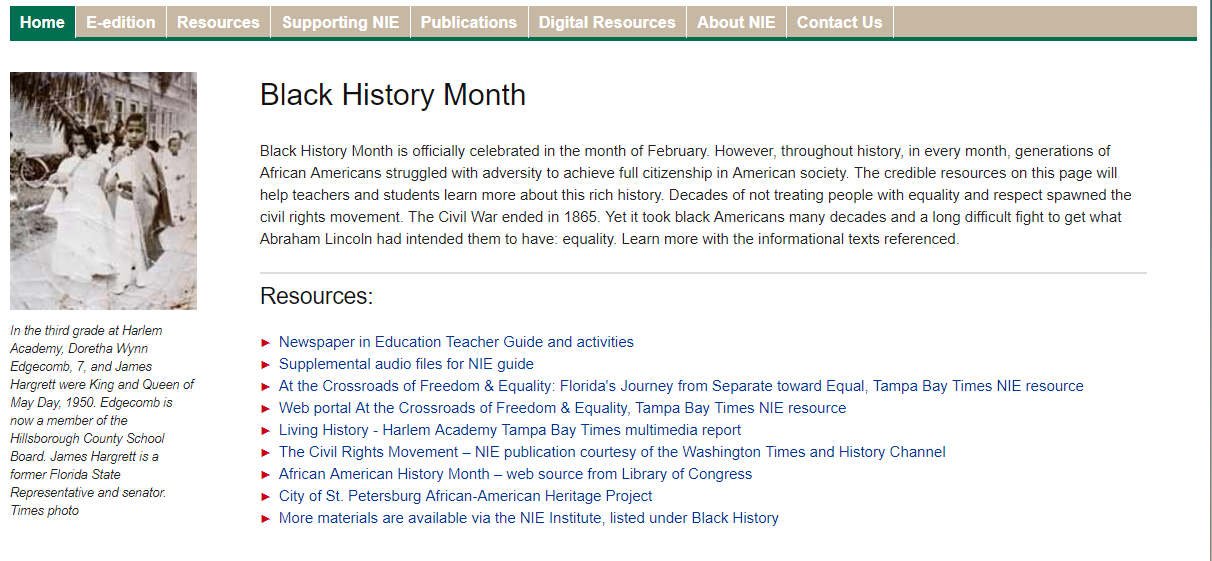 Black History Month
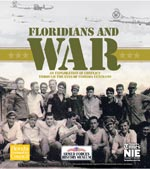 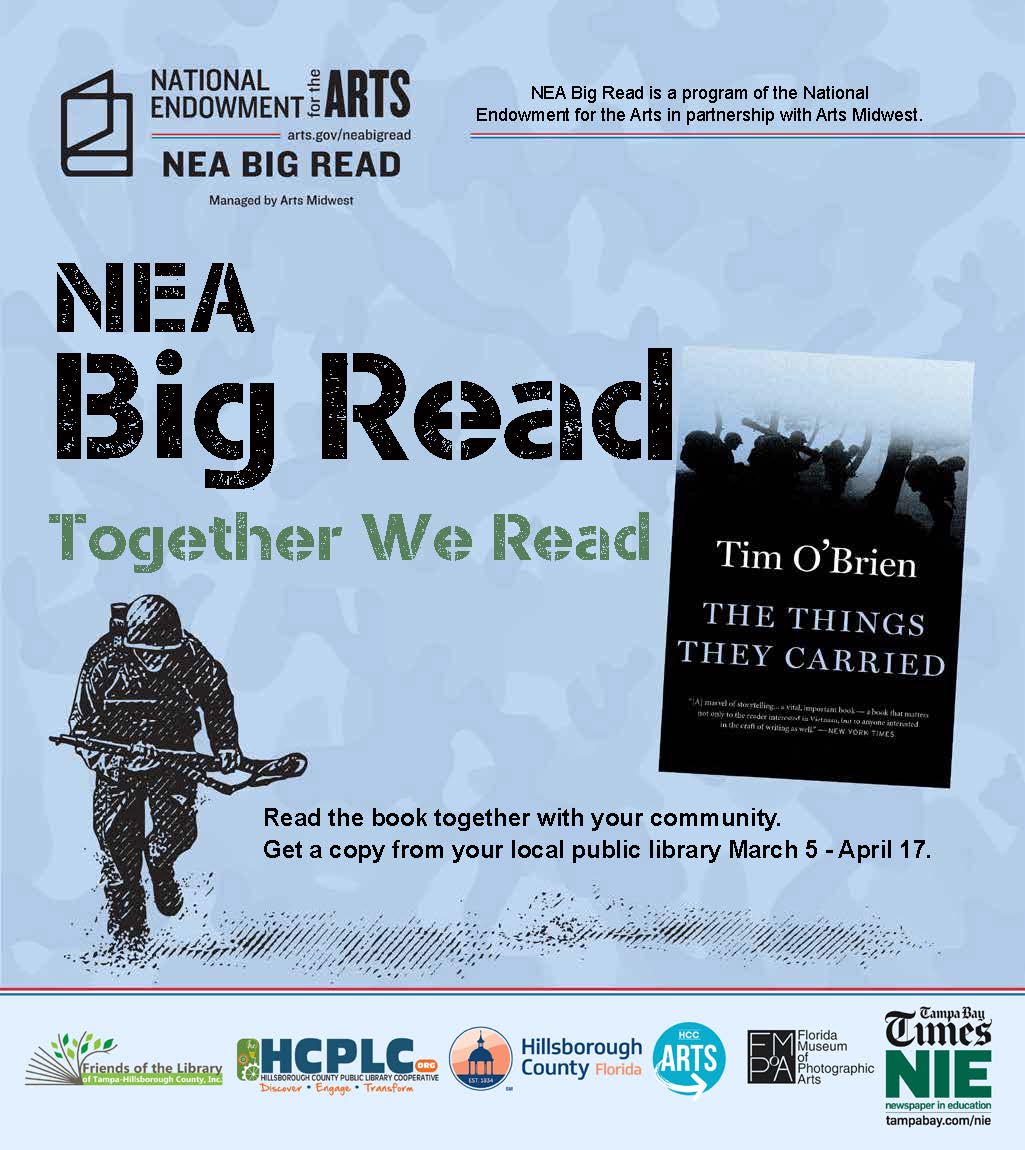 History






History
Digital Edition
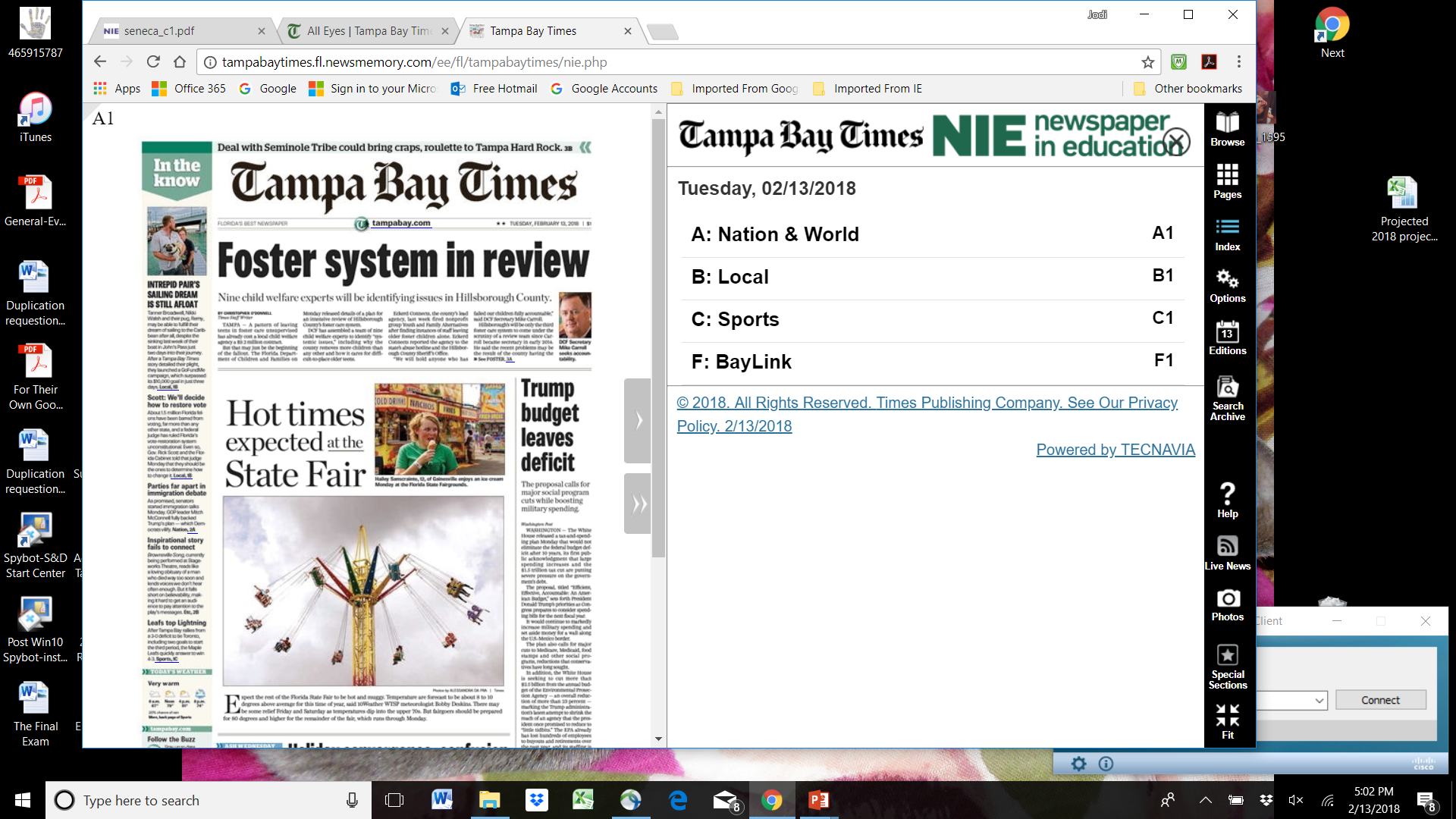 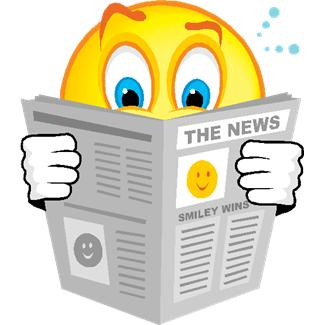 Digital editionCool features
Convenient
The digital edition can be accessed on any computer or electronic device with Internet access. You and your students can download the android and iTunes apps for more convenience.

If you are using the digital edition for a class lesson, one computer, license and projector is all you need. Online writing prompts are available on our tampabay.com/nie website as well.
Accessing the Digital Edition
Teachers, students, and parents should use the same user name and password:
 Go to tampbay.com/nie
 Click log in here
 Enter user name
 Enter password
 Select preferred edition
 Click remember me box
 Click Log in
Jodi Pushkin, manager
 jpushkin@tampabay.com
  727-893-8961

NIE Website: tampabay.com/nie
NIE Email address: ordernie@tampabay.com
Phone number: 727-893-8138

Twitter: Twitter.com/TBTimesNIE
Facebook: Facebook.com/TBTNIE